Smoking Prevalence Among Adult Population in Georgia
Natia Kakutia
Non-communicable Diseases Department, NCDC
Methods
Prevalence of Current Tobacco Use
Current tobacco users- 30.7% 
Male - 55.5% 
Female - 7.8%

Compared to STEPS study current tobacco use has declined by 0.3 %
Decline in male population - 1.5%
Rise in female population - 0.8%

Public Support Study on Banning Smoking in Taxies (TTS), 2020 
Tobacco Users- 28.2%
Compared to STEPS study tobacco use has declined by 2.8 %
Decline in male population - 7.5%
Rise in female population - 1.5%
Current Tobacco Use (%)
Male
Female
Prevalence of Daily Smoking in Current Smokers
Daily Smoking in Current Smokers (%)
Daily Tobacco Users- 95.9%
Male - 97.2% 
Female - 87.3% 
Compared to STEPS survey prevalence of daily tobacco users has increased by 5.6% (difference is statistically significant)
 Increased in male population by 7%
 Decreased in female population by 1.5%
Male
Both
Female
Age When Started Using Tobacco
Mean Age When Started Using Tobacco
Mean Age When Started Using Tobacco - 18.6 years
Male - 18.2 years
Female - 21.3 years
 Compared to STEPS survey  mean age of starting tobacco use has increased by 0.3
In male population increased by 0.5
 In female population decrease by 1.1
Both
Female
Mean Number of Cigarettes Smoked Daily
Mean Number of Cigarettes Smoked Daily
Mean Number of Cigarettes Smoked Daily - 18.6 cigarettes
Male - 19.6 cigarettes
Female - 12.6 cigarettes

Compared to STEPS survey mean number of cigarettes smoked daily has decreased by 2.8
 Decreased in male population by 2.7
 Decreased in female population by 1.8
Both
Female
Male
Prevalence of Roll-your-own Cigarette Use in Current Smokers
Prevalence on Roll-your-own Cigarette Use in Current Smokers (%)
Prevalence of roll-your-own  cigarette use - 7.9%
Male - 14.7%
Female - 0.6%

Compared to STEPS survey prevalence of roll-your-own cigarette use has increased by  2 (the difference is statistivally Significant)

   Increased in male population by 4
   Decreased in female population by 2
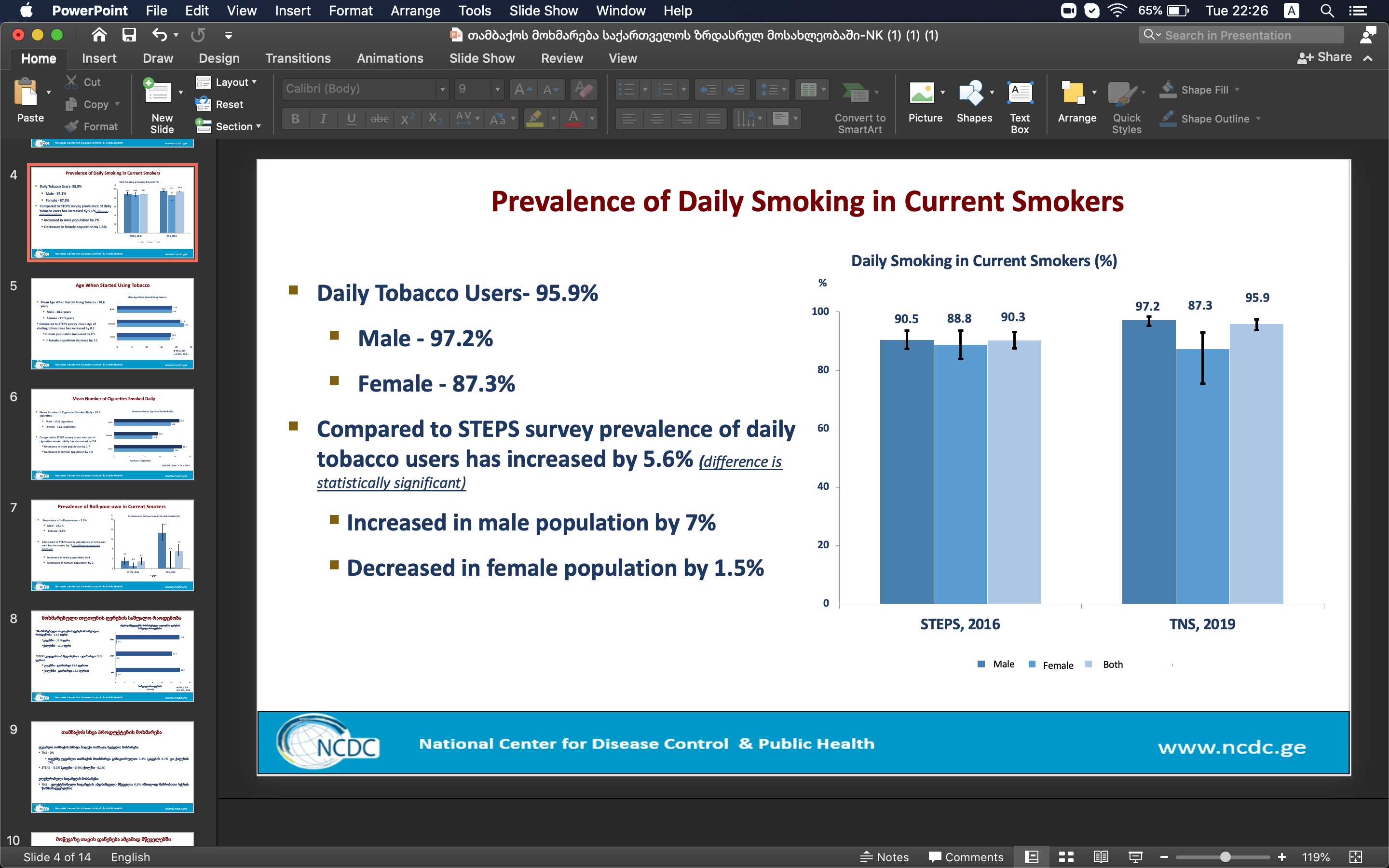 Mean Number of Roll-your-own Cigarettes Smoked Daily
Mean Number of Roll-your-won Cigarettes Smoked Daily in Current Smokers
Mean number of roll-your-own cigarettes smoked daily - 13.8 cigarettes
Male - 13.9 cigarettes
Female - 12.2 cigarettes

Compared to STEPS survey mean number of roll-your-own cigarettes smoked daily has increased by 13.5 cigarettes
 Increased in male population by 13.6 cigarettes
 Increased in female population by 12.1 cigarettes
Both
Female
Male
Other Types of Tobacco Products Used
Prevalence of smokeless tobacco use:
TNS - 0% 
0.4% of the population has ever used smokeless tobacco products (Male - 0.7%; Female - 0%)
STEPS -  0.3% (Male - 0.5%; Female - 0.1%)

Prevalence of electronic cigarette use: 
TNS - 0.3% of the population is currently using electronic cigarettes (only male population)
Quit Smoking Attempts Among Current Smokers
Prevalence of quit smoking attempts- 23.1%
Male - 23.9%
Female - 18.0%

Compared to STEPS survey prevalence of quit smoking attempts has decreased by 2.2%
 Decreased in male population by 2%
 Decreased in female population by 6.3%
Attempted to Quit Smoking in Last 12 Months (%)
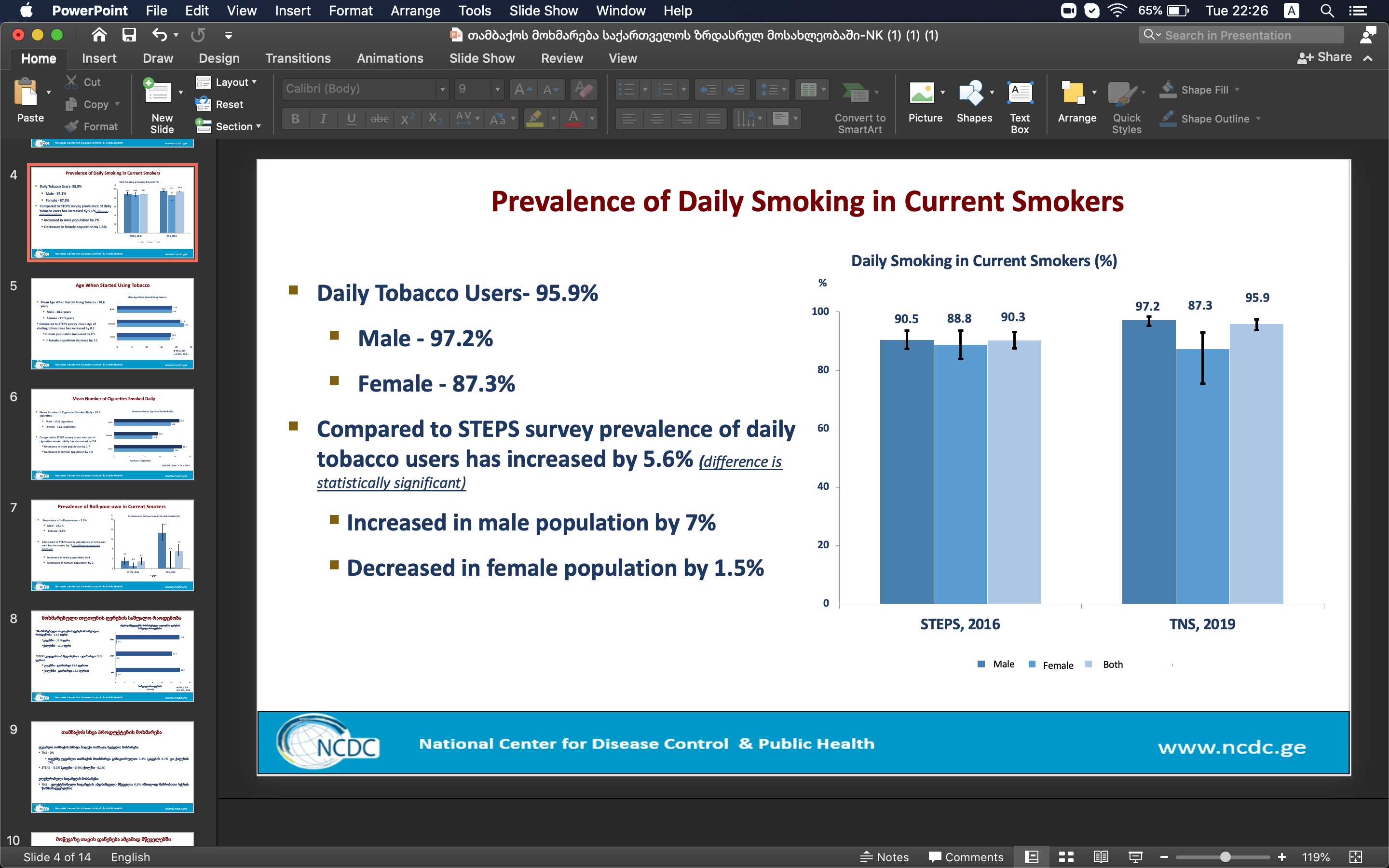 Tools Used by Current Smokers to Quit Smoking
Doctor
Nicotine Replacement Theraphy
Doctor’s Advise to Quit Smoking
Doctor’s Advice to Quit Smoking (%)
Doctor gave advice to quit smoking in 19.8% of cases
Male - 19.2%
Female - 23.5%

Compared to STEPS survey Doctor’s advice has decreased by 18.4% (difference is statistically significant)
  Decrease in male population by 2
  Decrease in female population by  1.3
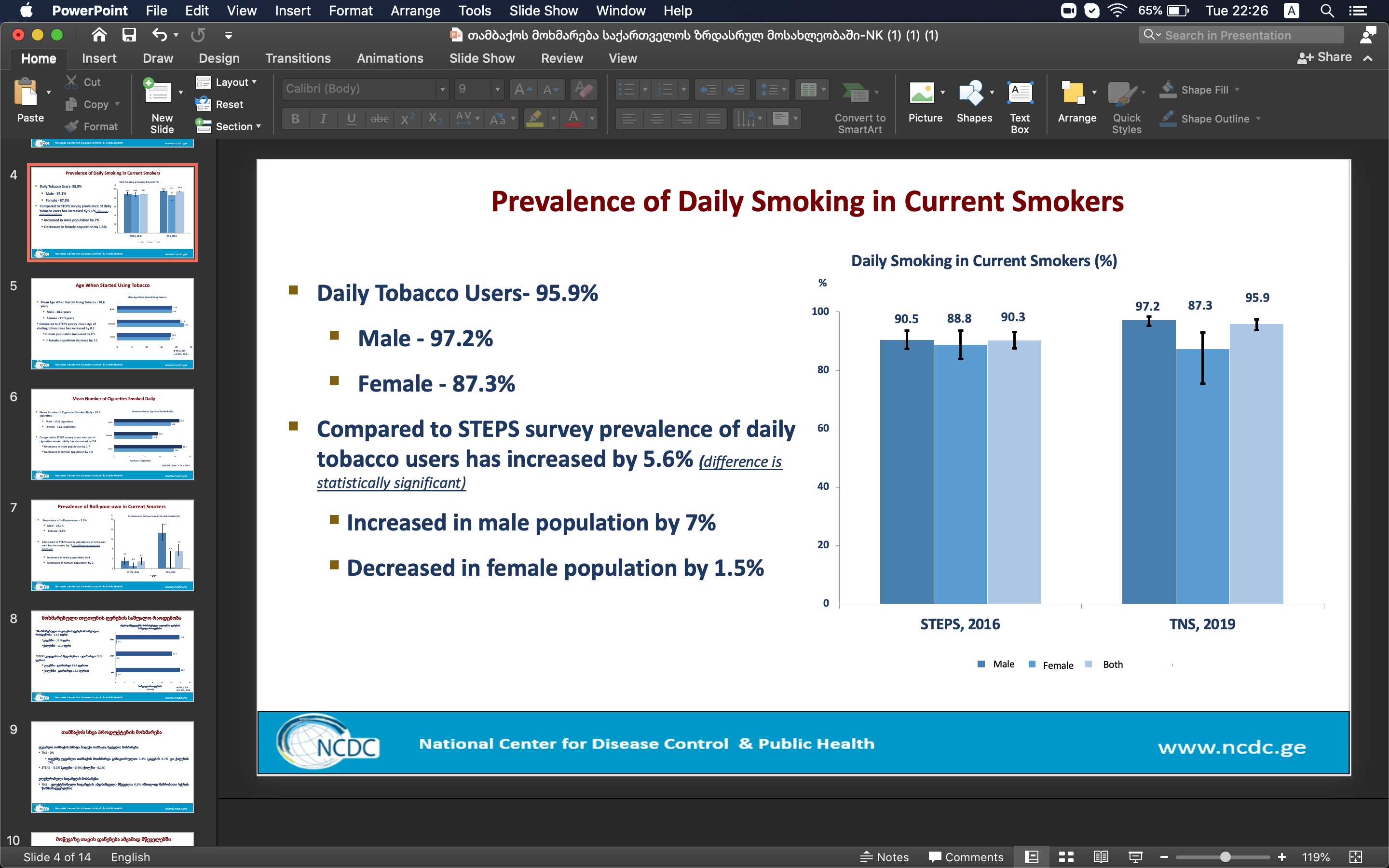 Secondhand Smoke Influence
Secondhand Smoke Influence at Home (%)
Secondhand Smoke Influence at workplace (%)
Male
Thank you very much for your attention!